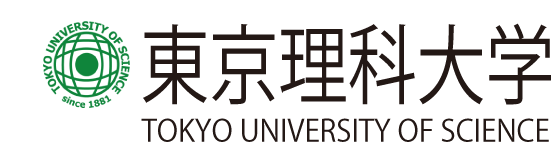 第２２回応用物理学科セミナー
日時： 4月28日（木） 16:10 – 17:40
場所：葛飾キャンパス研究棟８Ｆ第２セミナー室
Speaker：　森田　克洋　氏　 (Katsuhiro Morita)
Affiliation:　東京理科大学理学部第一部 応用物理学科 遠山研究室 PD
Title：フラストレート量子スピン系のDMRG法と厳密解による解析
Abstract：
フラストレートスピン系は，磁性研究において最も盛んに研究されてきた多体系の一つであり，現在もなお注目を集めている．特に1973年にP. W. Anderson によって提案されたResonance Valence Bond (RVB) と呼ばれる量子スピン液体は新しい磁性体の基底状態として注目され [1]，その量子スピン液体状態の探索は現在もなお実験理論問わず盛んに研究されている課題の一つである．また磁場中においては量子揺らぎとフラストレーションの相乗効果により磁化プラトー，カスプ，ジャンプなどの異常が存在することでも知られ注目されている．そこで我々は2次元フラストレーション系の代表格であるJ1-J2正方格子と基底状態を厳密に解くことができる新しいフラストレート格子について研究を行った．J1-J2正方格子では磁場中基底状態を，負符号問題や人為的なバイアスが一切ないことで知られる密度行列繰り込み群とサイン二乗変形法を組み合わせた比較的新しい数値解析法を用いて調べ，新しい相や相転移現象を発見した．さらに無限に縮退した厳密な非磁性基底状態を持つモデル群を新しく提案した [2]．このモデルの残留エントロピーは系のサイズを大きくしてもその境界の影響を受け，有限になったり，零になったりすることを厳密に示した．非磁性基底状態がマクロに縮退しているこのモデルの基底状態は無限小の有限温度で量子スピン液体のような特徴を持つと考えられる．またモデル物質の提案も行い，本モデルに対応する物質探索の可能性を示した．
　本講演では上記２つの研究テーマについて発表する．また本研究は東北大学の柴田尚和准教授の下で行われた研究である．
[1] P. W. Anderson, Mater. Res. Bull. 8, 153 (1973).
[2] K. Morita, N. Shibata, J. Phys. Soc. Jpn. 85, 033705 (2016).
世話人：遠山　貴巳